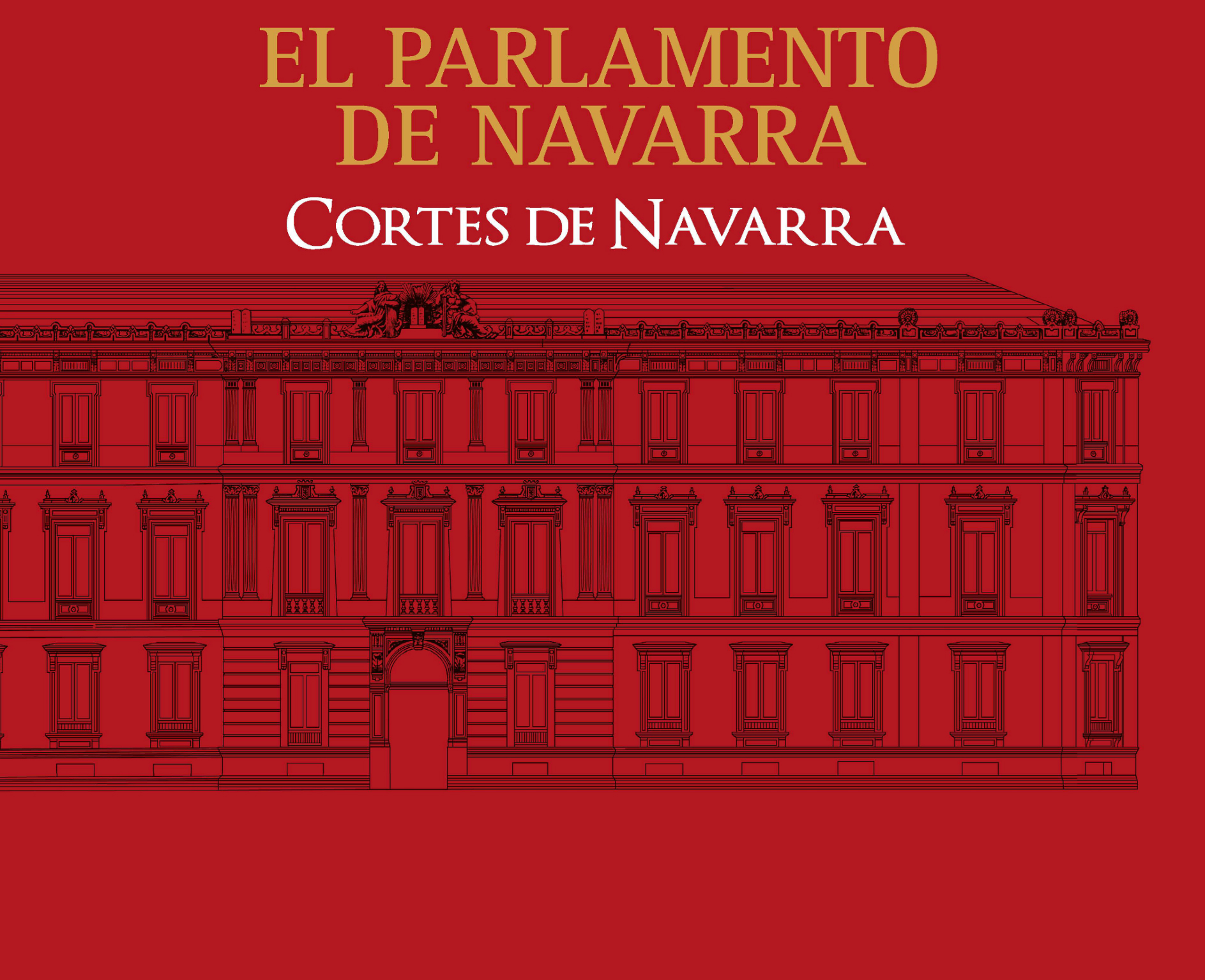 ACTIVIDAD  2012-2013
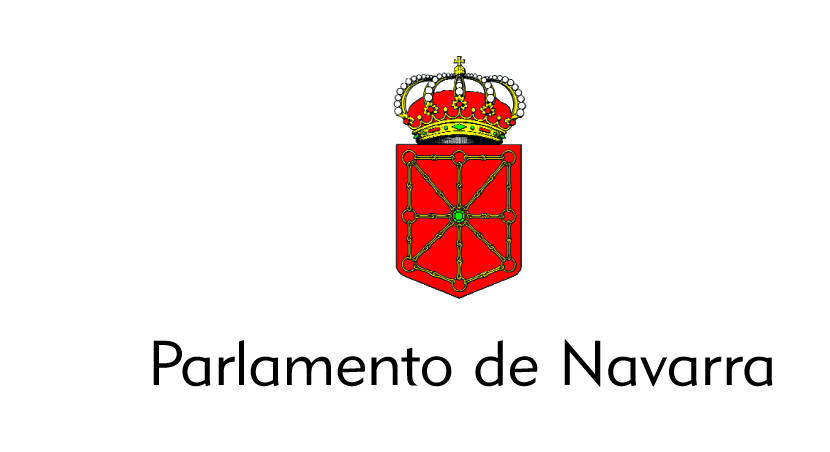 ACTIVIDAD PARLAMENTARIA 2012-2013
CONTENIDO DE LA MEMORIA DE ACTIVIDADES
COMPOSICIÓN DEL PARLAMENTO DE NAVARRA
1. PARLAMENTARIOS FORALES

2. GRUPOS PARLAMENTARIOS
– G.P. Unión del Pueblo Navarro
– G.P. Socialistas de Navarra
– G.P. Aralar-Nafarroa Bai
– G.P. Bildu-Nafarroa
– G.P. Popular del Parlamento de Navarra
– G.P. Izquierda-Ezkerra
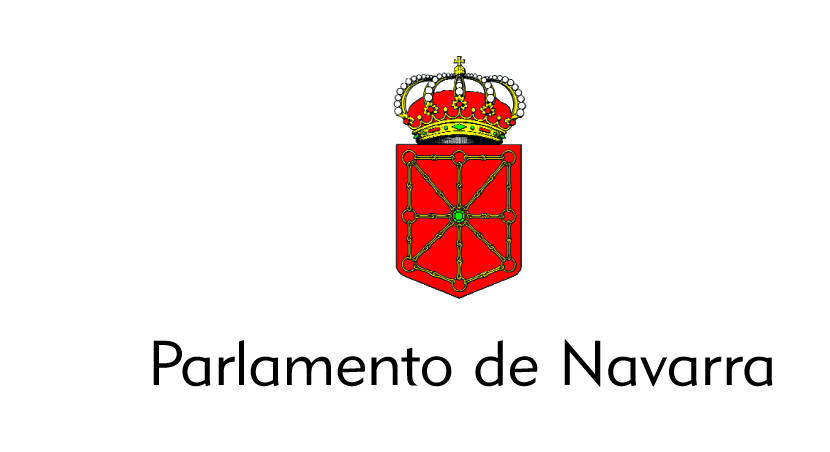 ACTIVIDAD PARLAMENTARIA 2012-2013
CONTENIDO DE LA MEMORIA DE ACTIVIDADES
ÓRGANOS DEL PARLAMENTO DE NAVARRA
3. PLENO   4. MESA DE LA CÁMARA  5. JUNTA DE PORTAVOCES  6. COMISIONES
6.1. Comisiones ordinarias 
Comisión de Régimen Foral		
Comisión de Convivencia y Solidaridad Internacional		
Comisión de Presidencia, Justicia e Interior		
Comisión de Economía, Hacienda, Industria y Empleo		
Comisión de Cultura, Turismo y Relaciones Institucionales		
Comisión de Educación		
Comisión de Salud		
Comisión de Políticas Sociales		
Comisión de Desarrollo Rural, Medio Ambiente y Administración Local	
Comisión de Fomento		
Comisión de Reglamento		
Comisión de Peticiones		
6.2. Comisión de investigación sobre robos de recién nacidos y adopciones irregulares
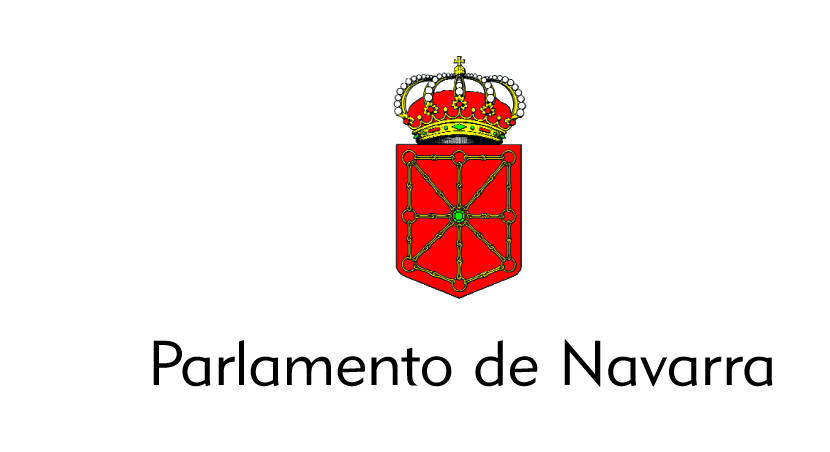 ACTIVIDAD PARLAMENTARIA 2012-2013
CONTENIDO DE LA MEMORIA DE ACTIVIDADES
ACTIVIDAD PARLAMENTARIA
7. FUNCIÓN LEGISLATIVA
7.1. Relación de leyes forales aprobadas		
7.2. Relación de proposiciones de ley foral presentadas
7.3. Decretos-ley forales		
7.4. Decretos forales legislativos		
7.5. Otras proposiciones
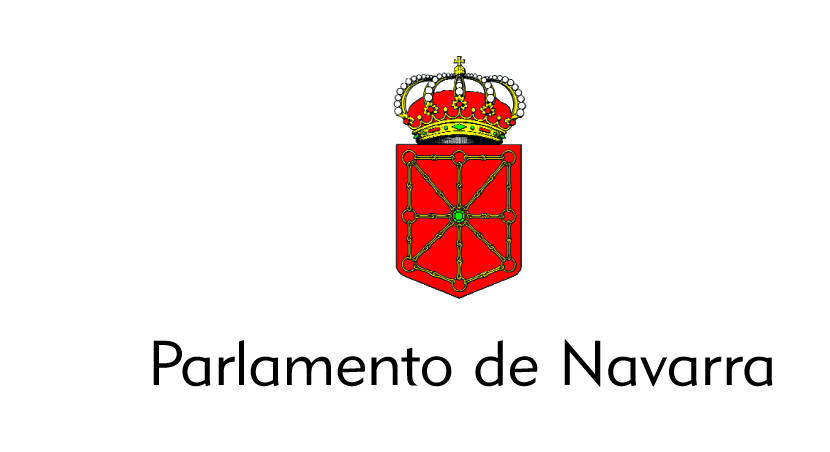 ACTIVIDAD PARLAMENTARIA 2012-2013
CONTENIDO DE LA MEMORIA DE ACTIVIDADES
ACTIVIDAD PARLAMENTARIA
8. FUNCIONES DE IMPULSO Y CONTROL
8.1. Moción de censura		
8.2. Comisiones de investigación		
8.3. Interpelaciones		
8.4. Preguntas
8.5. Mociones
8.6. Planes		
8.7. Comparecencias ante las Comisiones		
8.8. Solicitud de sesiones de trabajo 	
8.9. Petición de información 	

9. ACTIVIDAD INSTITUCIONAL, EXPOSICIONES Y VISITAS
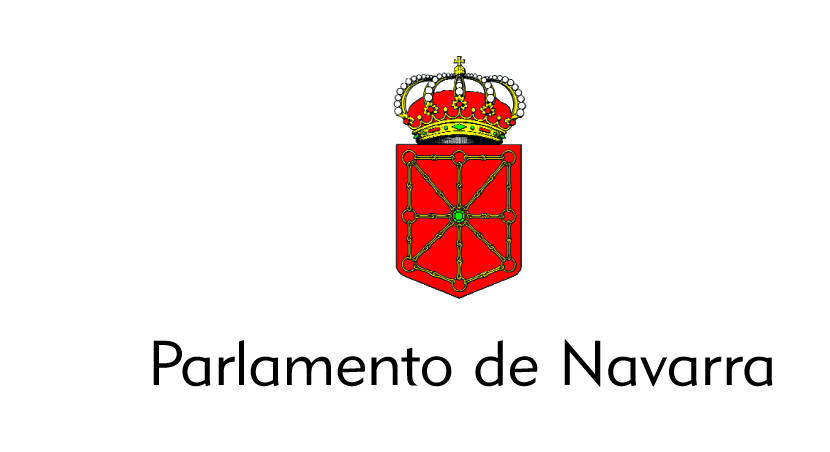 ACTIVIDAD PARLAMENTARIA 2012-2013
SESIONES DE LOS ÓRGANOS DE LA CÁMARA
Primer año de Legislatura de mayor actividad
Año de mayor actividad desde 1983
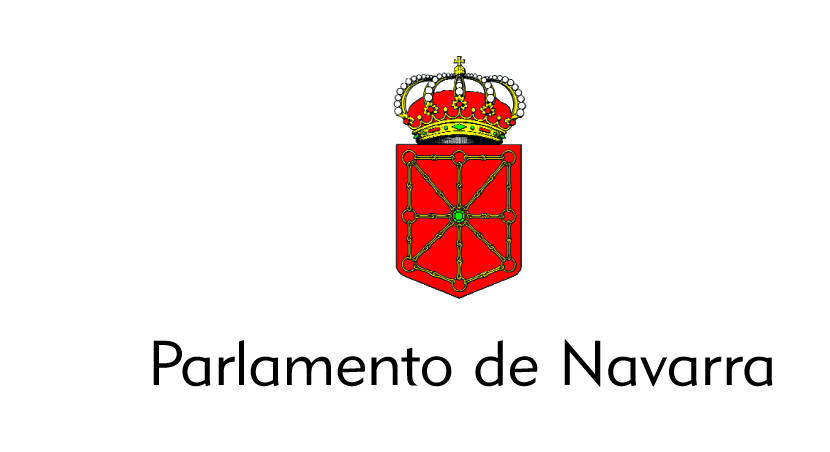 ACTIVIDAD PARLAMENTARIA 2012-2013
SESIONES DE LOS ÓRGANOS DE LA CÁMARA
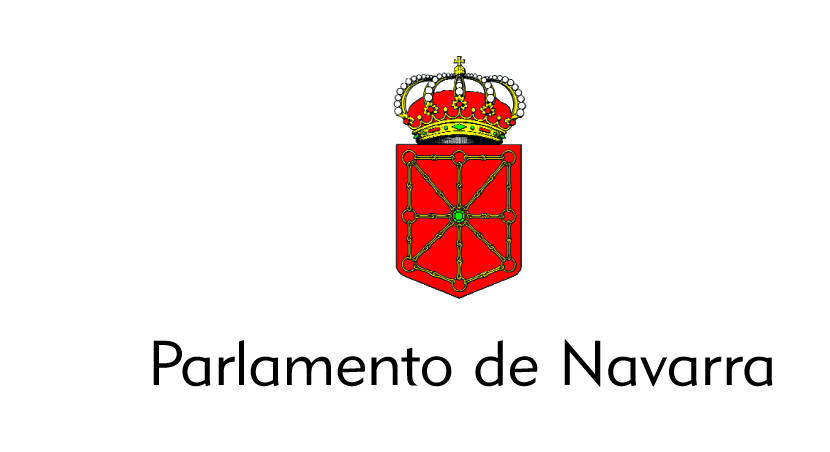 ACTIVIDAD PARLAMENTARIA 2012-2013
Días de actividad parlamentaria (en rojo)
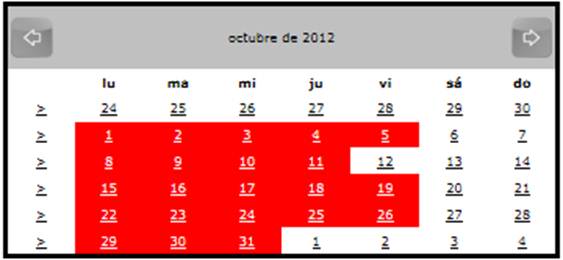 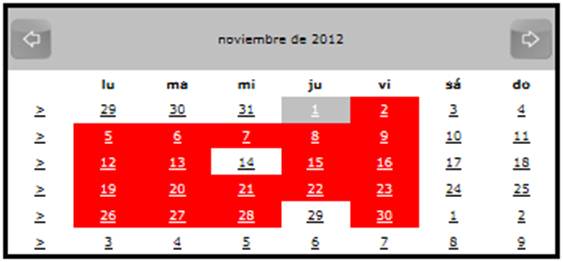 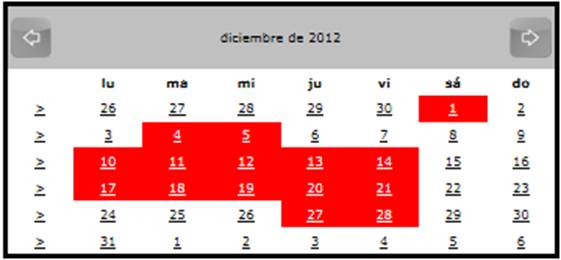 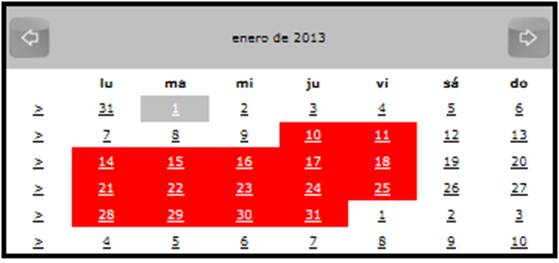 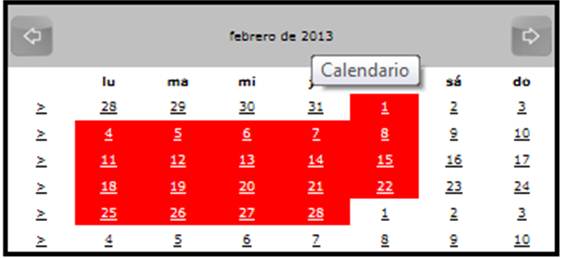 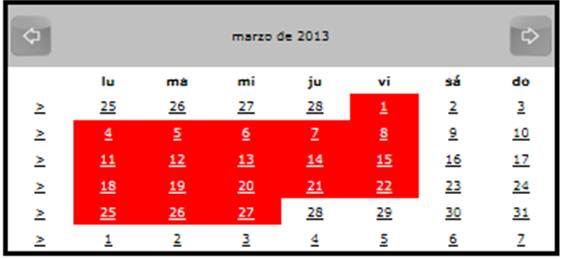 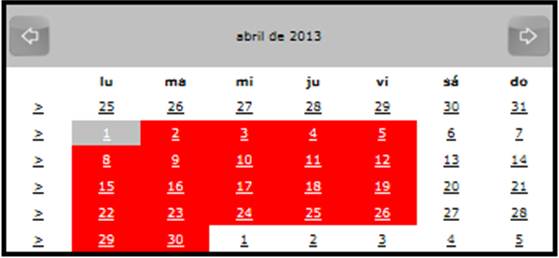 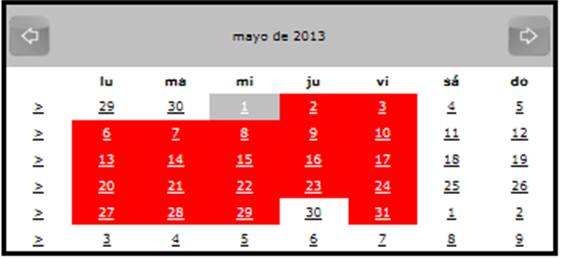 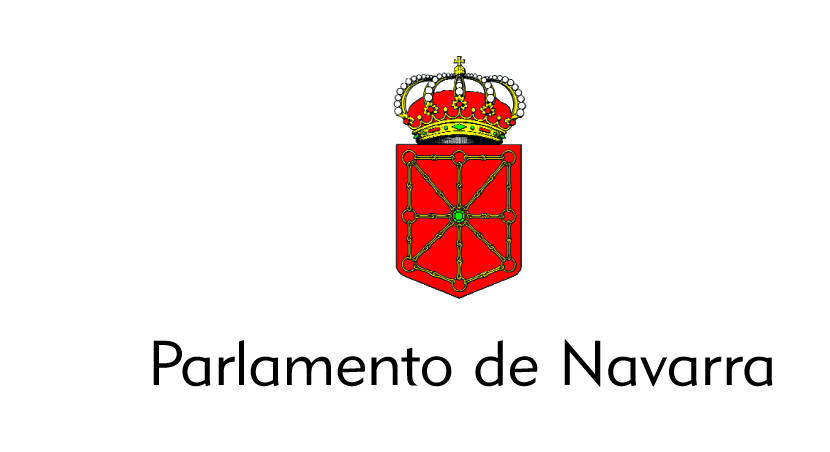 ACTIVIDAD PARLAMENTARIA 2012-2013
INICIATIVAS DE LOS PARLAMENTARIOS/GRUPOS
2011-2013 = 1983-1996 (1ª, 2ª, 3ª legislatura y primer año de la 4ª),  
                       1995-1999 (4ª legislatura)
                       1999-2003 (5ª legislatura)
                       Superando registros de la 6ª y 7ª en los dos primeros años
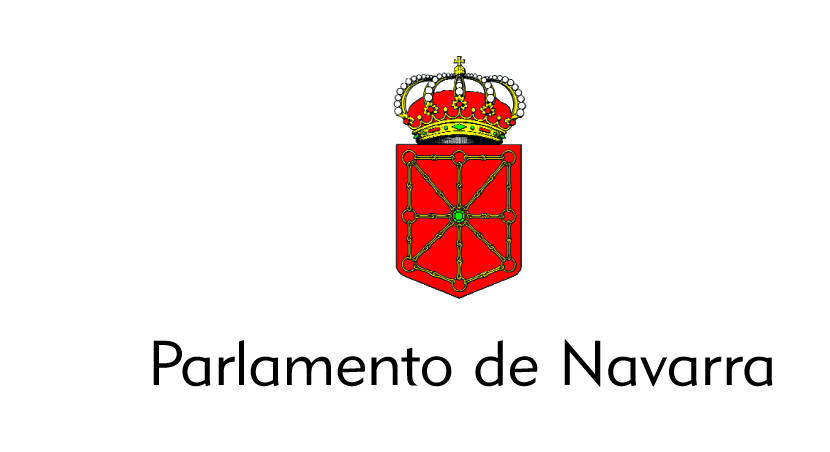 ACTIVIDAD PARLAMENTARIA 2012-2013
LEYES FORALES APROBADAS
37
17
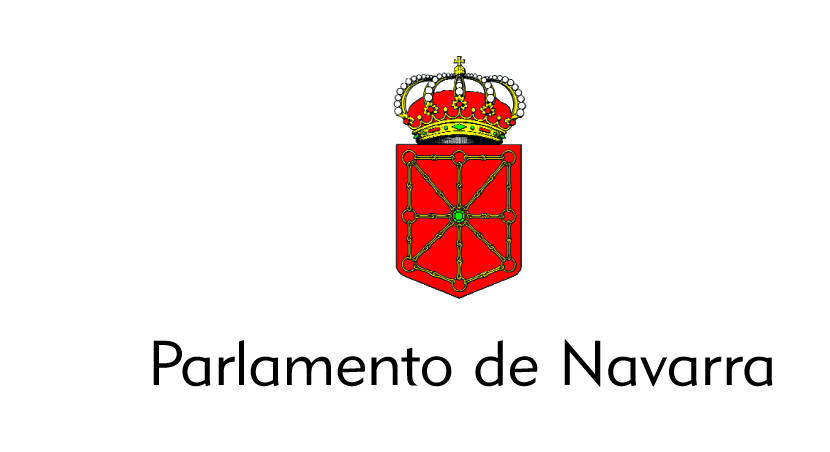 ACTIVIDAD PARLAMENTARIA 2012-2013
COMPARATIVA LEYES EN OTROS PARLAMENTOS
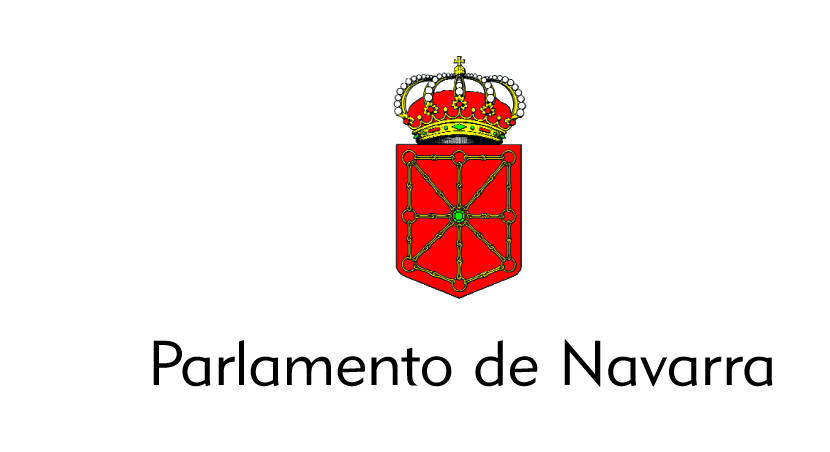 ACTIVIDAD PARLAMENTARIA 2012-2013
INICIATIVAS DE CONTROL E IMPULSO POLÍTICO
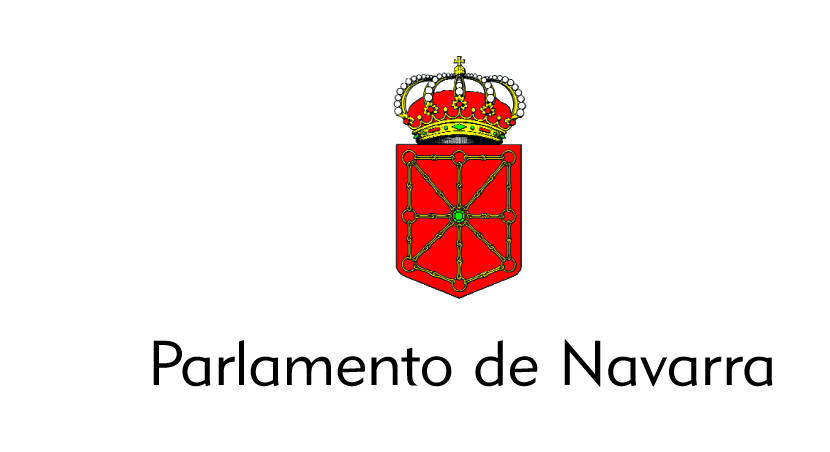 ACTIVIDAD PARLAMENTARIA 2012-2013
COMPARECENCIAS
341
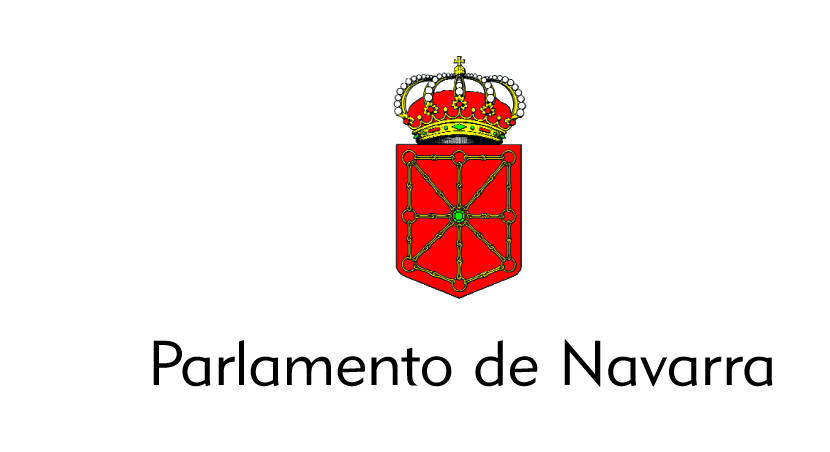 ACTIVIDAD PARLAMENTARIA 2012-2013
SESIONES DE COMISIONES ORDINARIAS
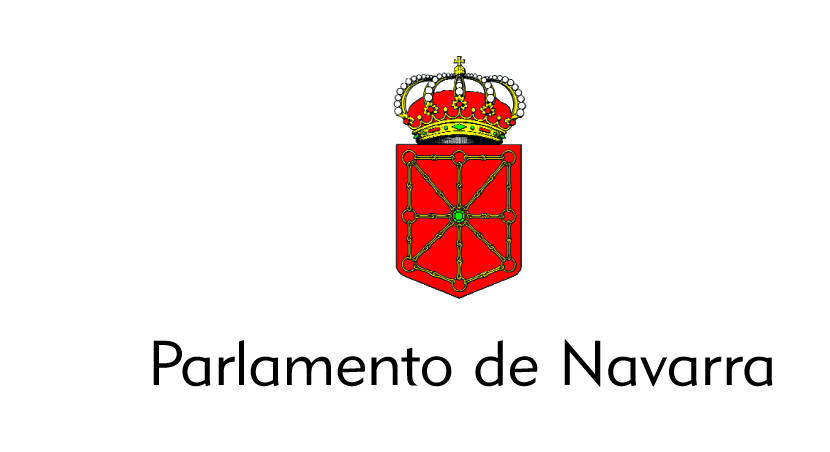 ACTIVIDAD PARLAMENTARIA 2012-2013
15 sesiones de la Comisión de Investigación sobre robos de recién nacidos y adopciones irregulares
33 sesiones de 4 ponencias
Sesiones de trabajo con 183 representantes de colectivos sociales, agentes sindicales, ONG, plataformas ciudadanas, asociaciones profesionales, etc.
Hasta 5-6 Sesiones de comisiones por día

REDUCCIÓN DEL TIEMPO DE TRAMITACIÓN Y DEBATE
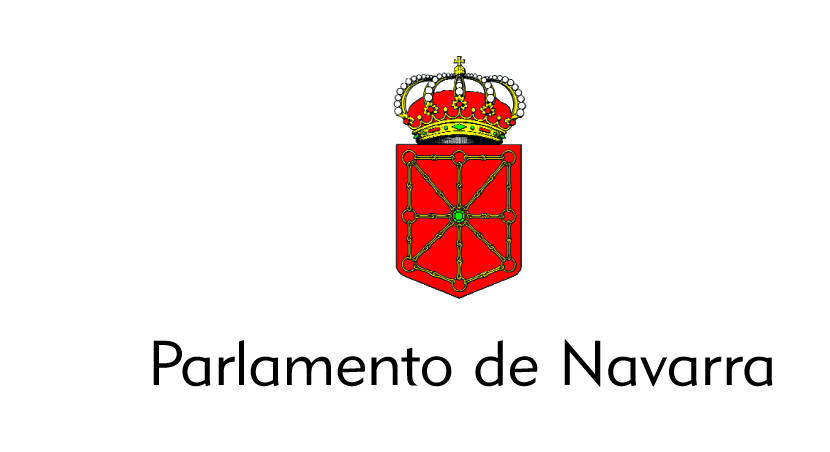 ACTIVIDAD PARLAMENTARIA 2012-2013
OBJETIVOS
Transparencia 
Apertura a la sociedad
Sede de debate público
Conocimiento de la institución
Difusión de valores y principios democráticos
Expresión de inquietudes culturales y solidarias
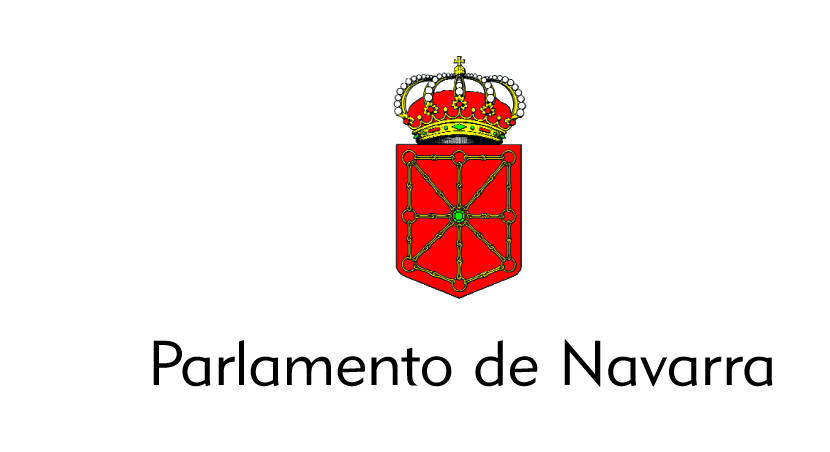 ACTIVIDAD PARLAMENTARIA 2012-2013
TRANSPARENCIA
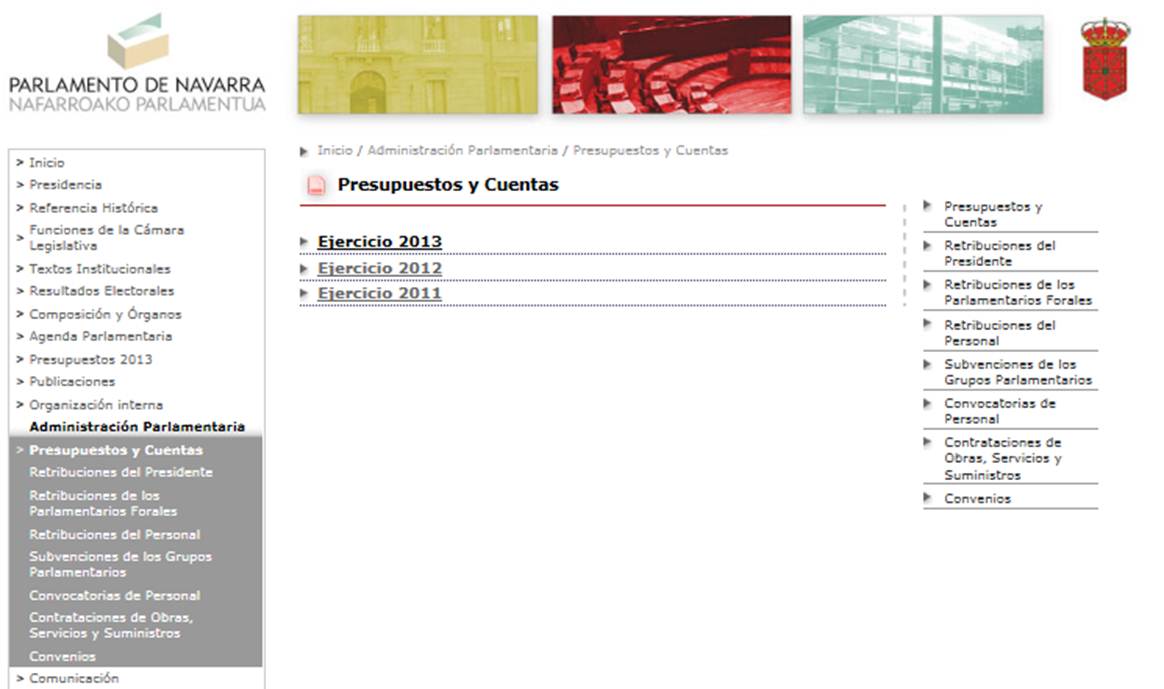 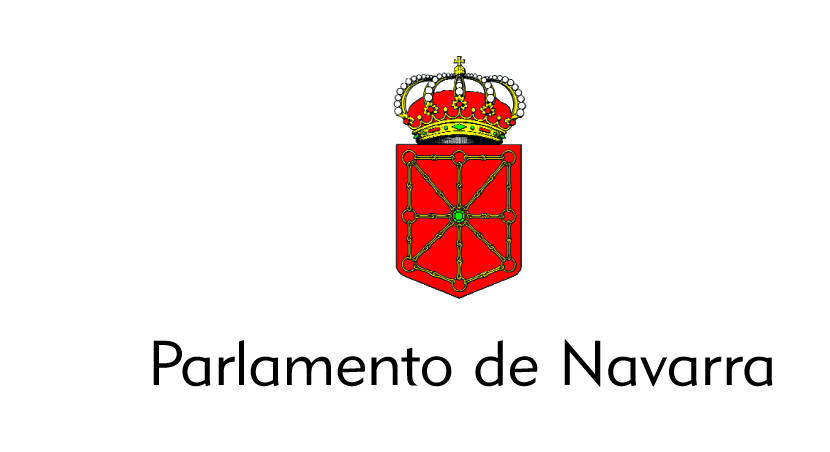 ACTIVIDAD PARLAMENTARIA 2012-2013
VISITAS AL PARLAMENTO
TOTAL = 2.624 personas
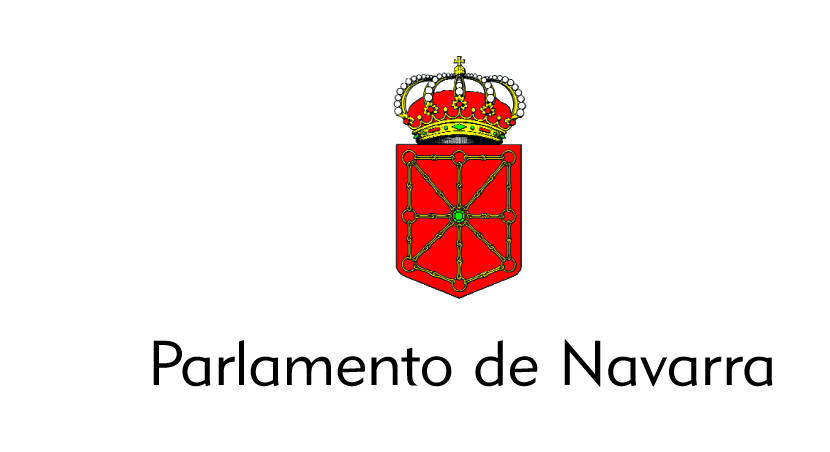 ACTIVIDAD PARLAMENTARIA 2012-2013
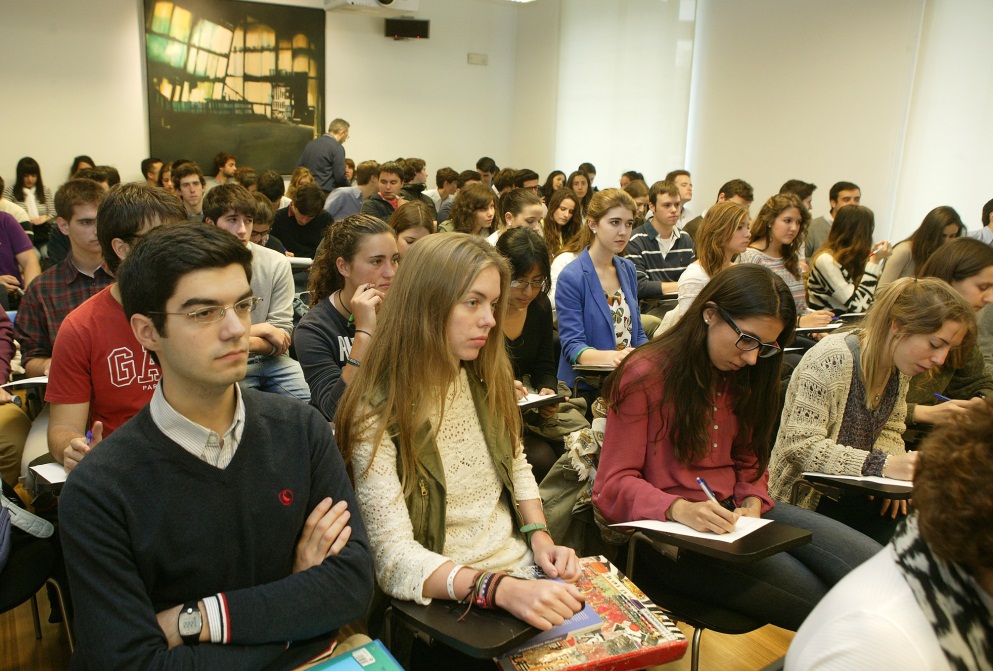 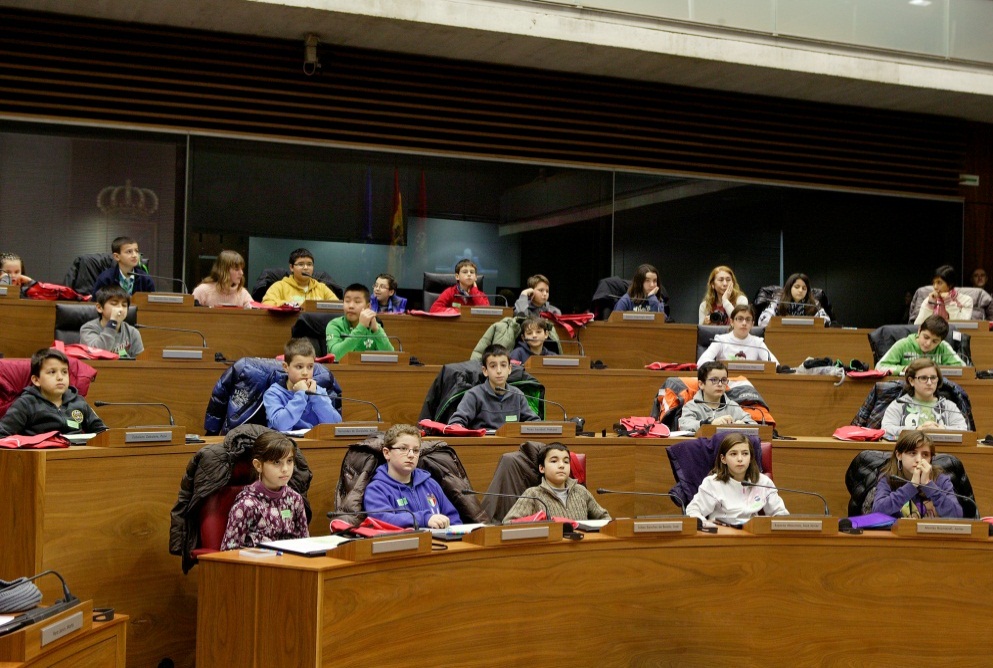 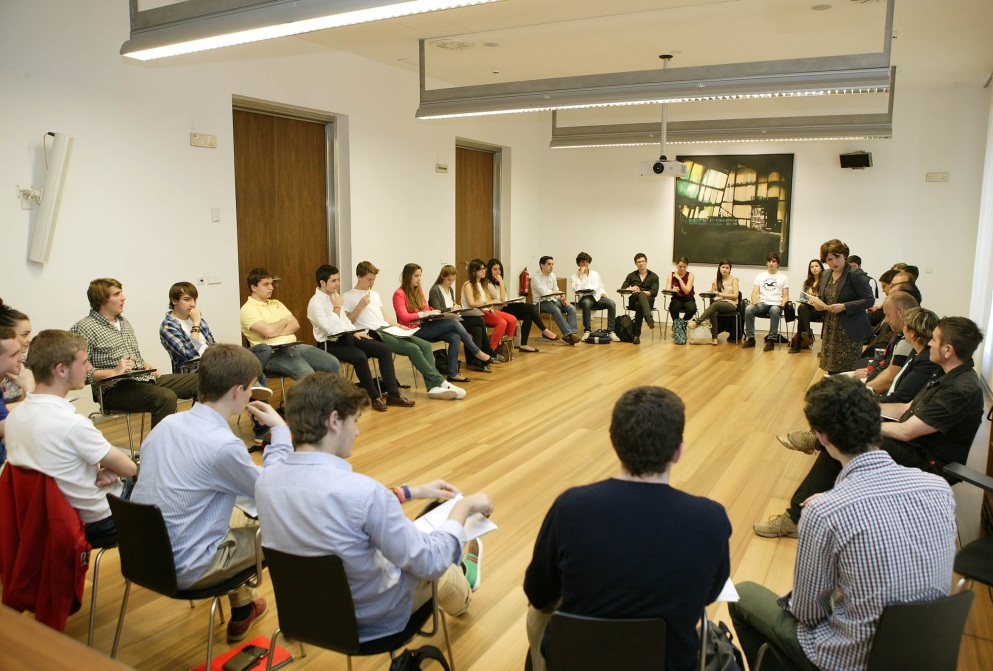 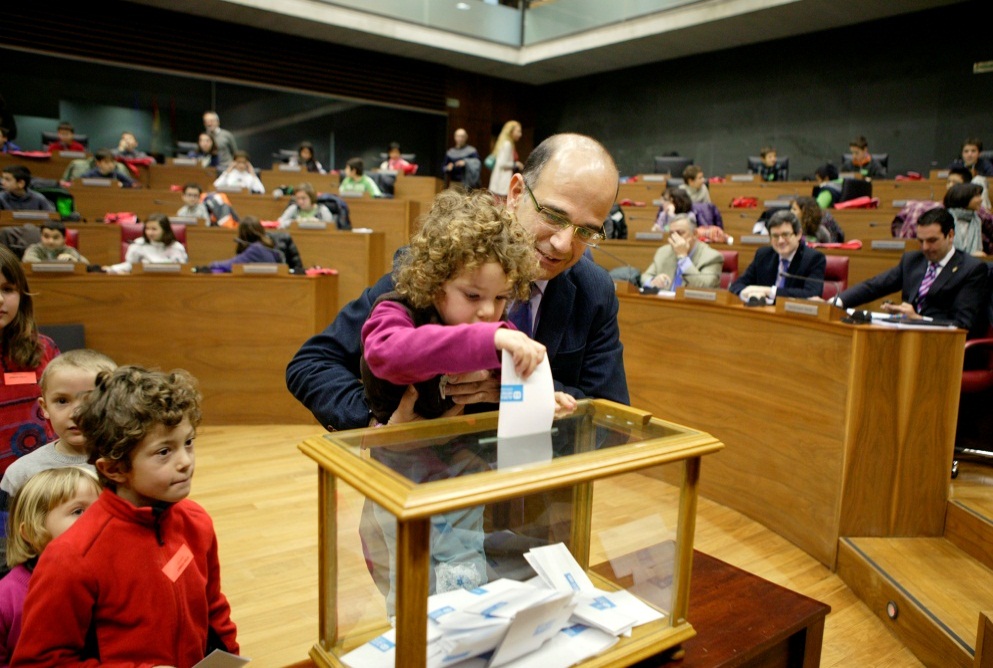 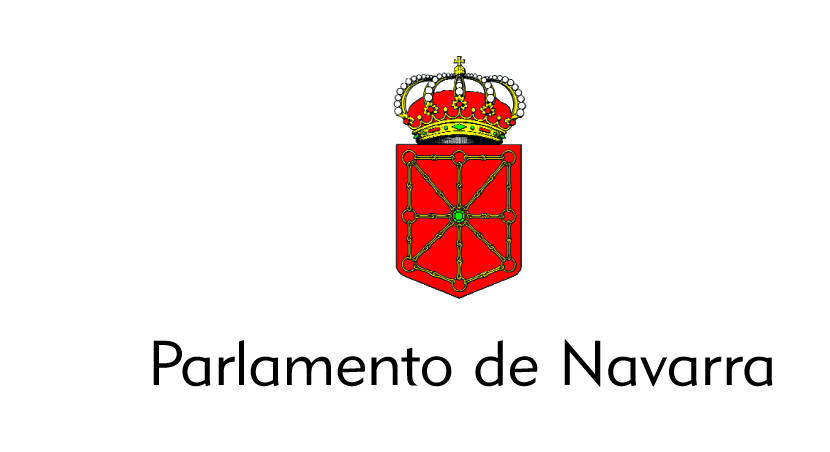 ACTIVIDAD PARLAMENTARIA 2012-2013
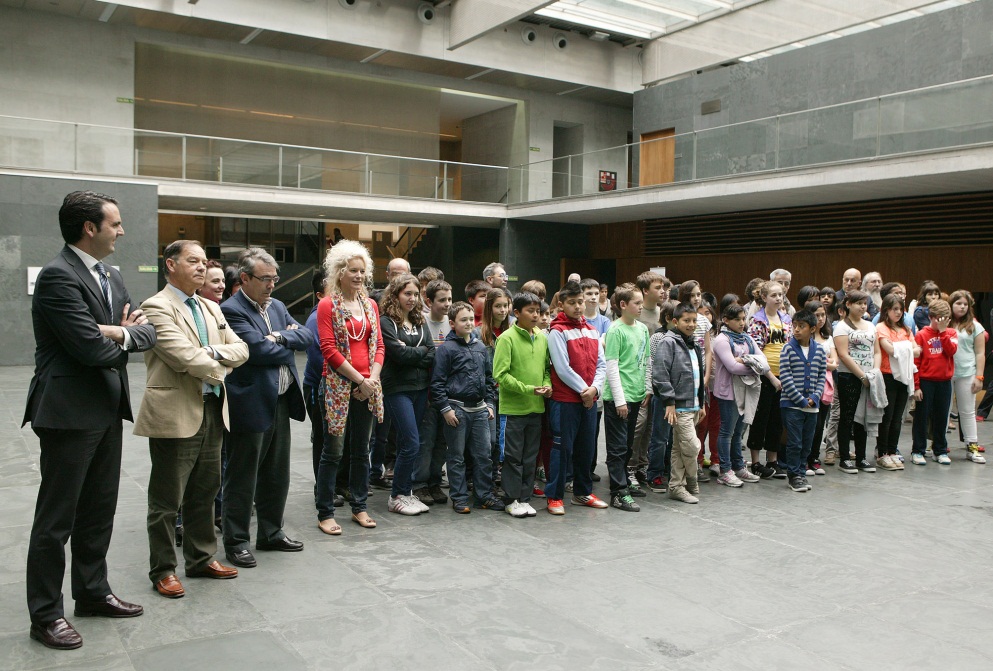 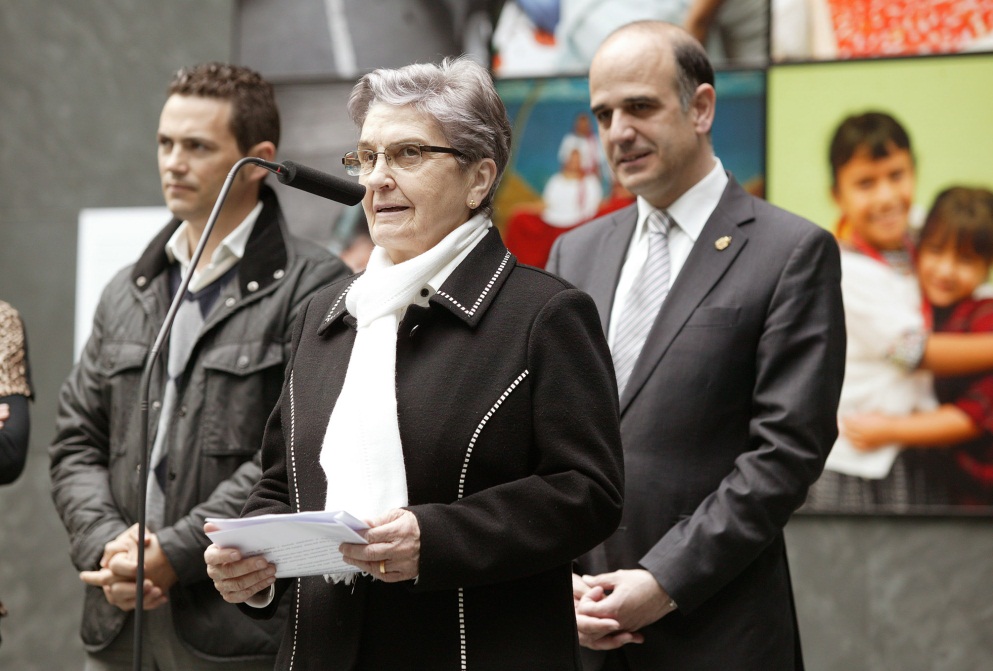 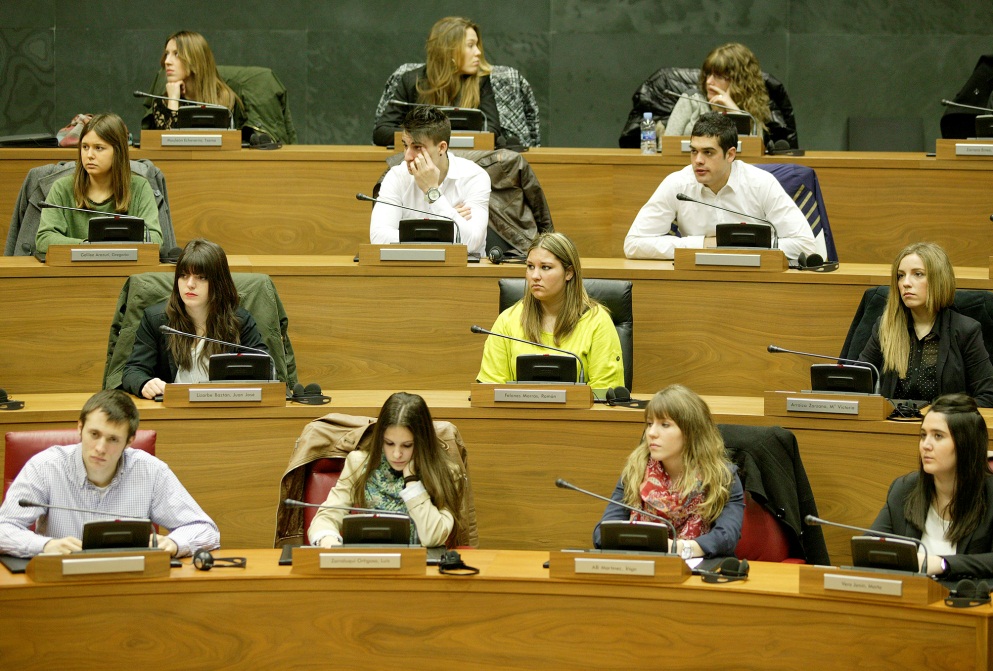 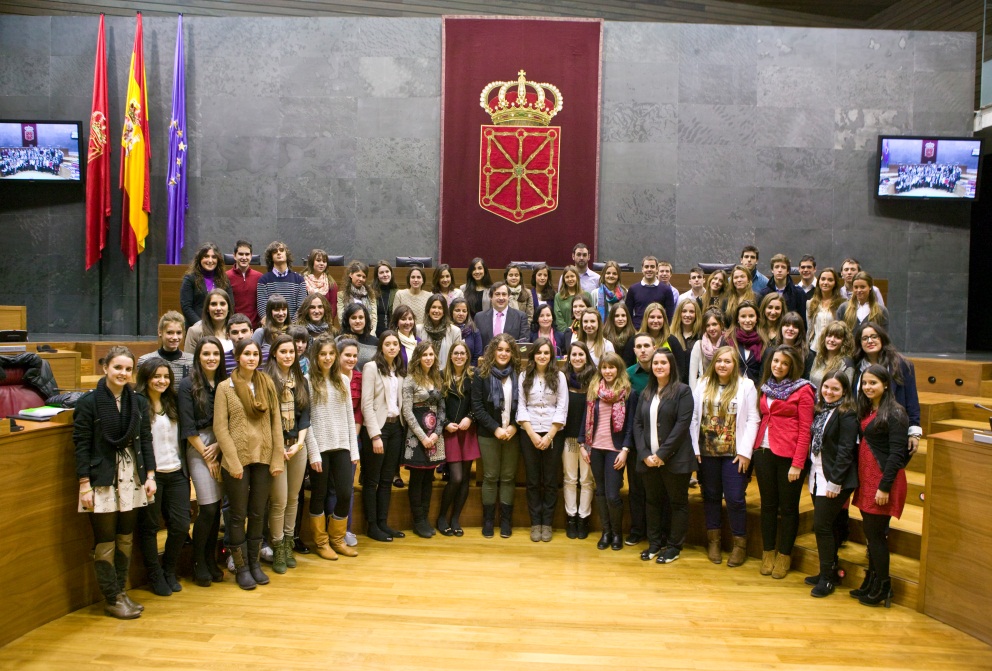 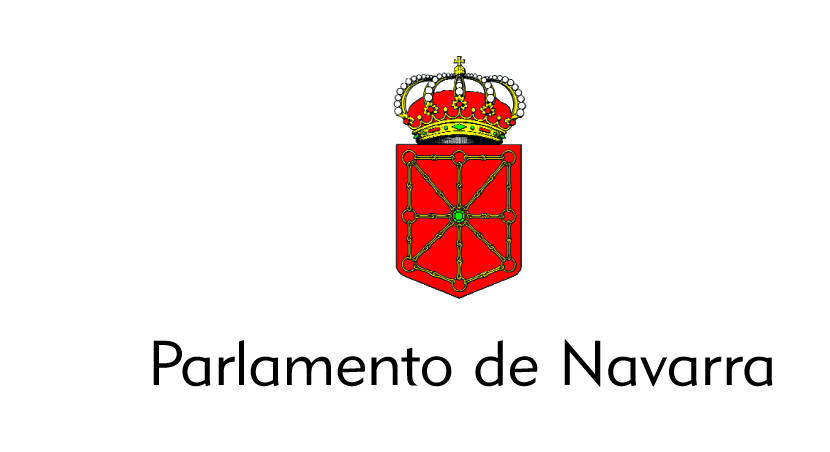 ACTIVIDAD PARLAMENTARIA 2012-2013
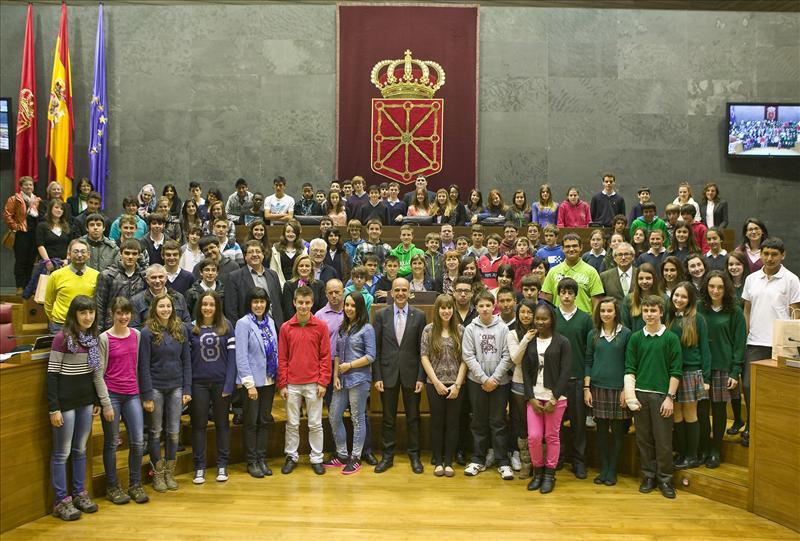 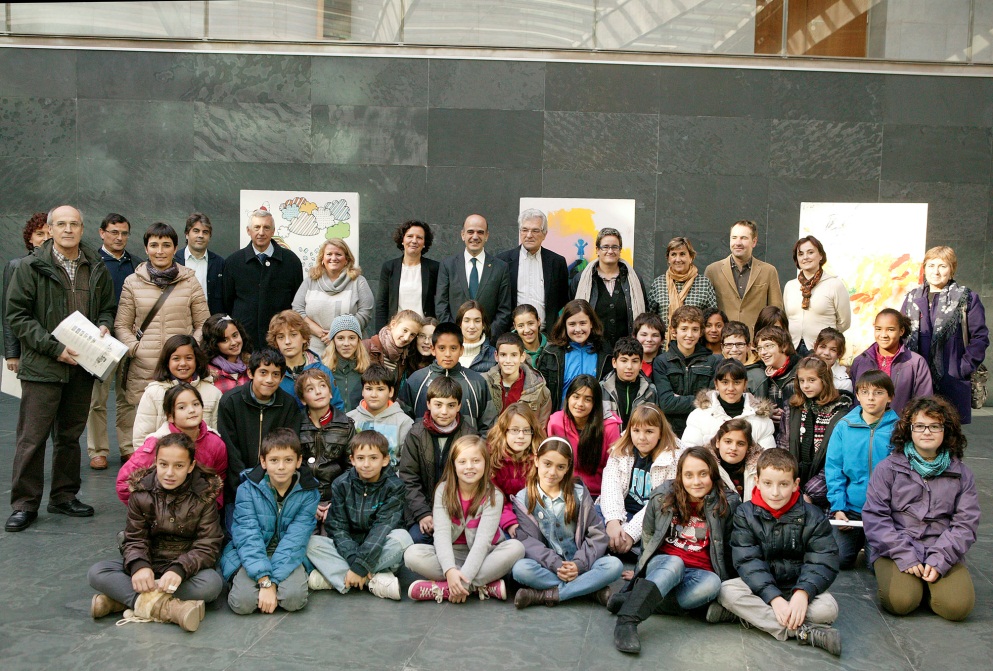 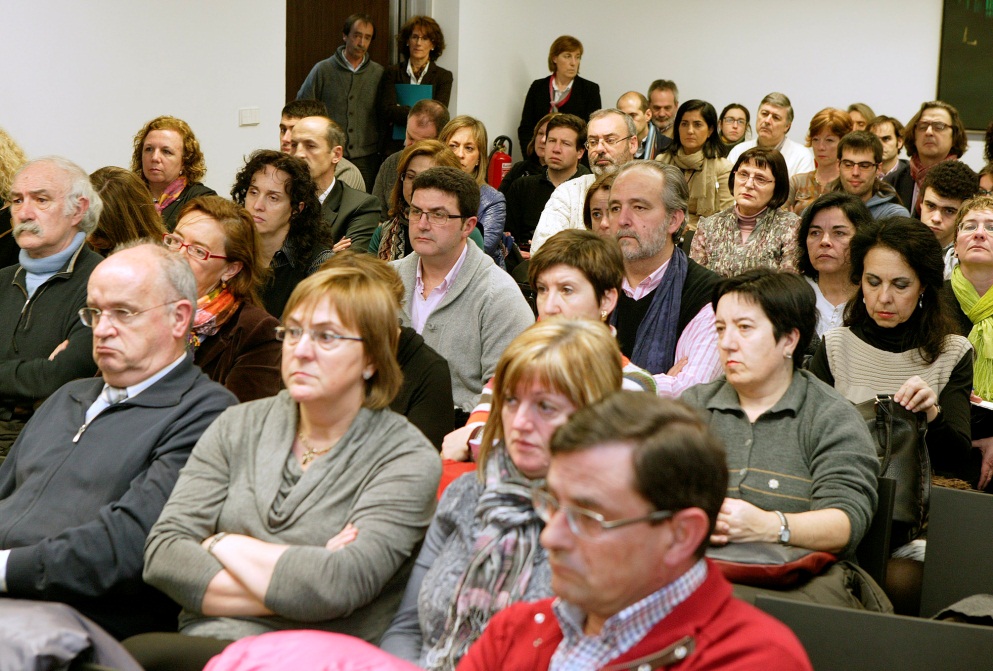 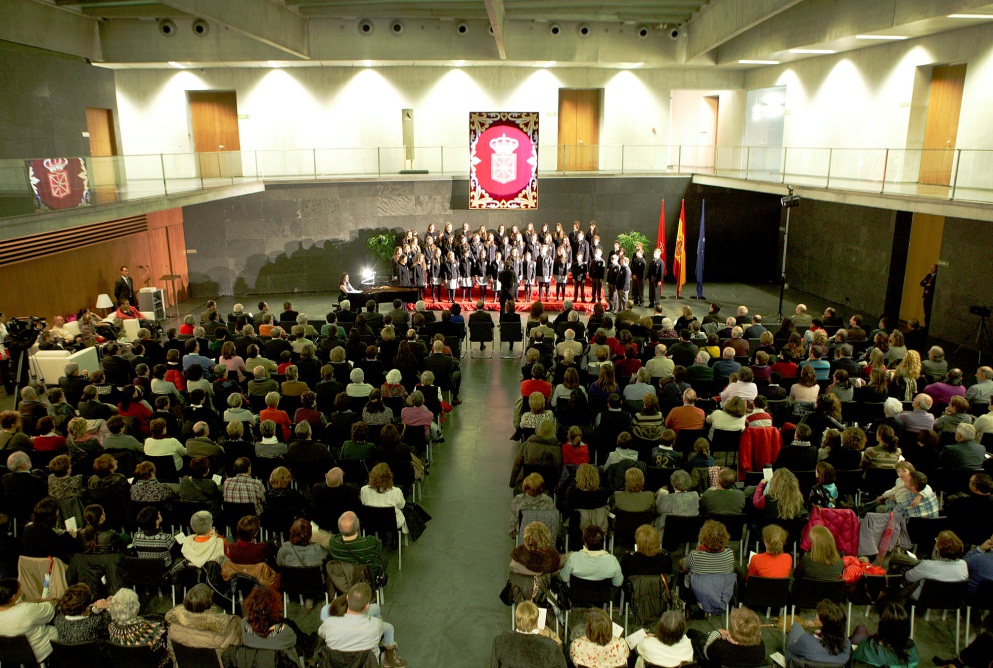